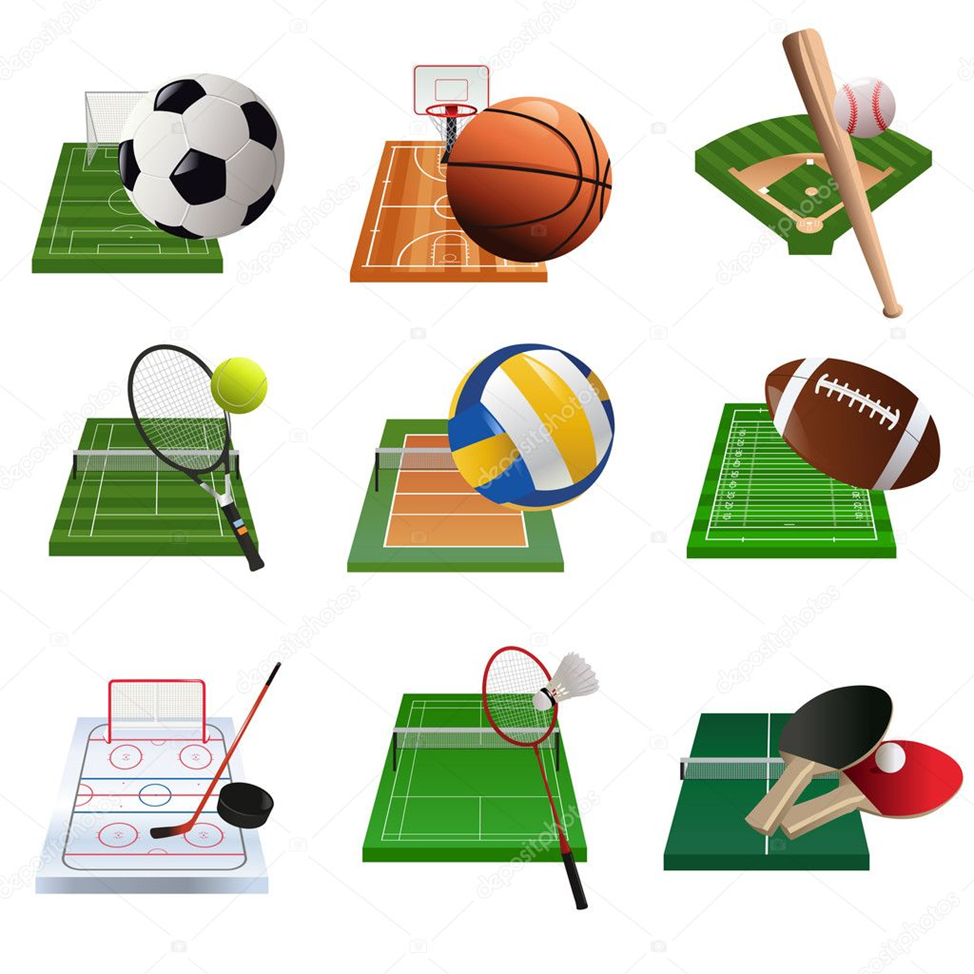 СЕМИНАР – ПРАКТИКУМ: 

«ДИДАКТИЧЕСКАЯ ИГРА КАК СРЕДСТВО РАЗВИТИЯ ПОЗНАВАТЕЛЬНОГО ИНТЕРЕСА У ДЕТЕЙ СТАРШЕГО ДОШКОЛЬНОГО ВОЗРАСТА К СПОРТУ» 


СРЕДИ ИНСТРУКТОРОВ 
ПО ФИЗИЧЕСКОЙ КУЛЬТУРЕ 

ДЕТСКИХ САДОВ 
УПРАВЛЕНИЯ ДОШКОЛЬНЫХ ПОДРАЗДЕЛЕНИЙ 
ФИЛИАЛ ООО «ГАЗПРОМ ДОБЫЧА УРЕНГОЙ»

НОЯБРЬ 2021 УЧ.ГОД
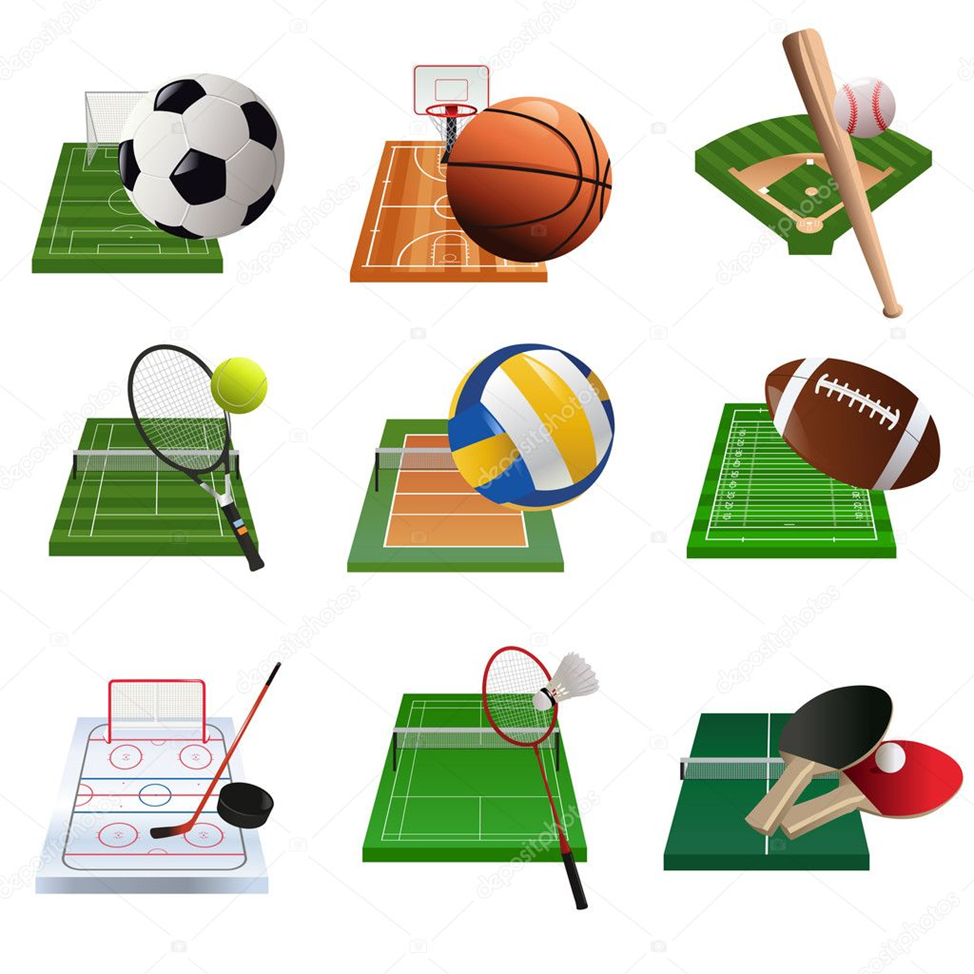 ДИДАКТИЧЕСКАЯ ИГРА


«ШКОЛА МЯЧА»



ДЕТСКИЙ САД «ЗОЛОТАЯ РЫБКА»
ФИЛИППЕНКО СВЕТЛАНА ВЛАДИМИРОВНА
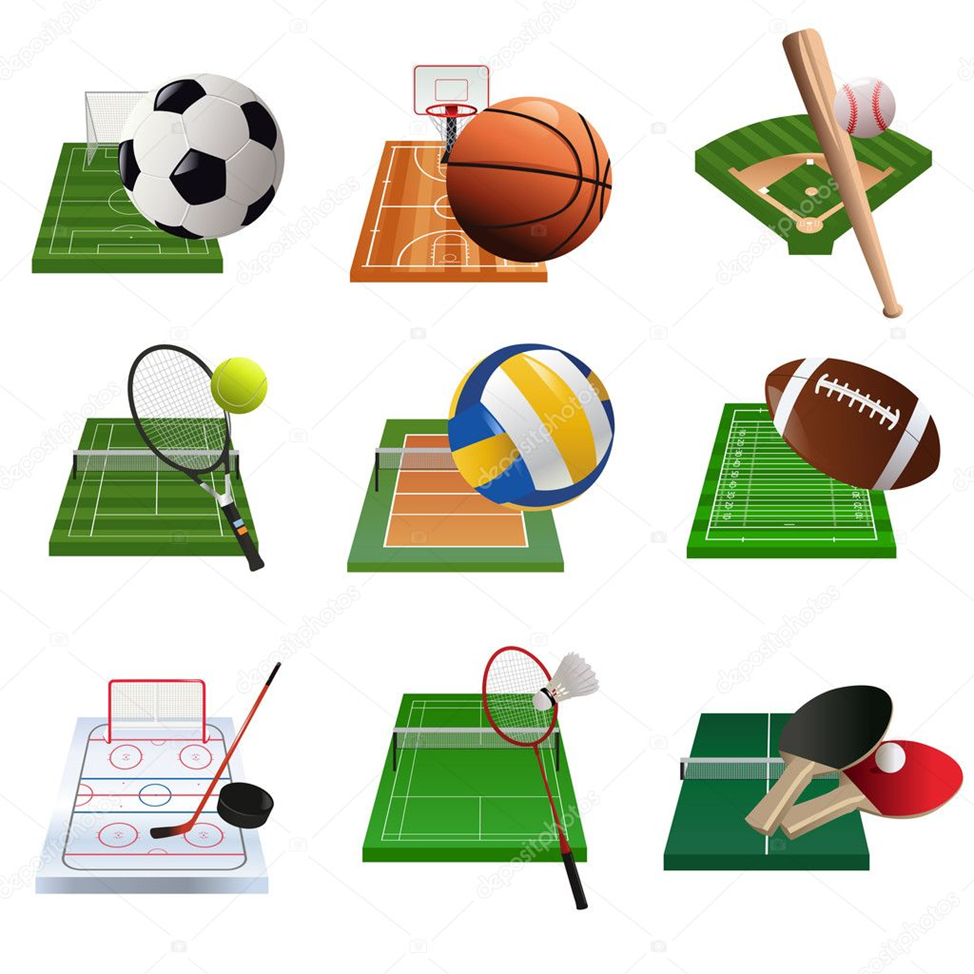 ДИДАКТИЧЕСКИЕ ЦЕЛИ И ЗАДАЧИ:

 Дать детям представление о различных видах спорта с мячом, спортивном оборудовании, снарядах,  спортивных терминах; 
 Учить правильно, называть спортивную специальность и описывать действие, изображённое на картинке;  
 Формировать интерес у детей к физической культуре и спорту;
 Развивать внимание, мышление, память.
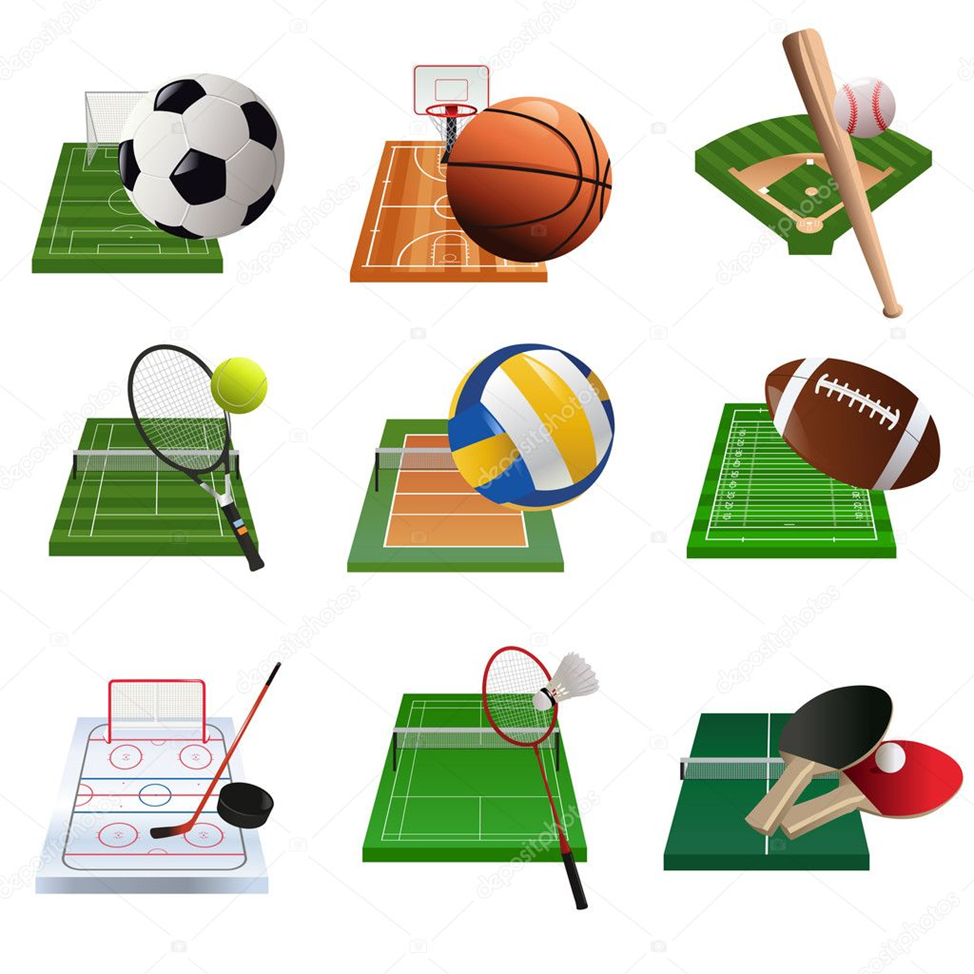 ВОЗРАСТ 

Дидактическая игра предназначена как для индивидуальной так и для подгрупповой работы с детьми 5 – 7 лет.

ДИДАКТИЧЕСКИЙ МАТЕРИАЛ:

Карточки с цветным изображением  спортивного инвентаря и оборудования к разным видам спорта с мячом;
Цветные карточки спортивной экипировки данного вида спорта;
Схемы игрового поля;
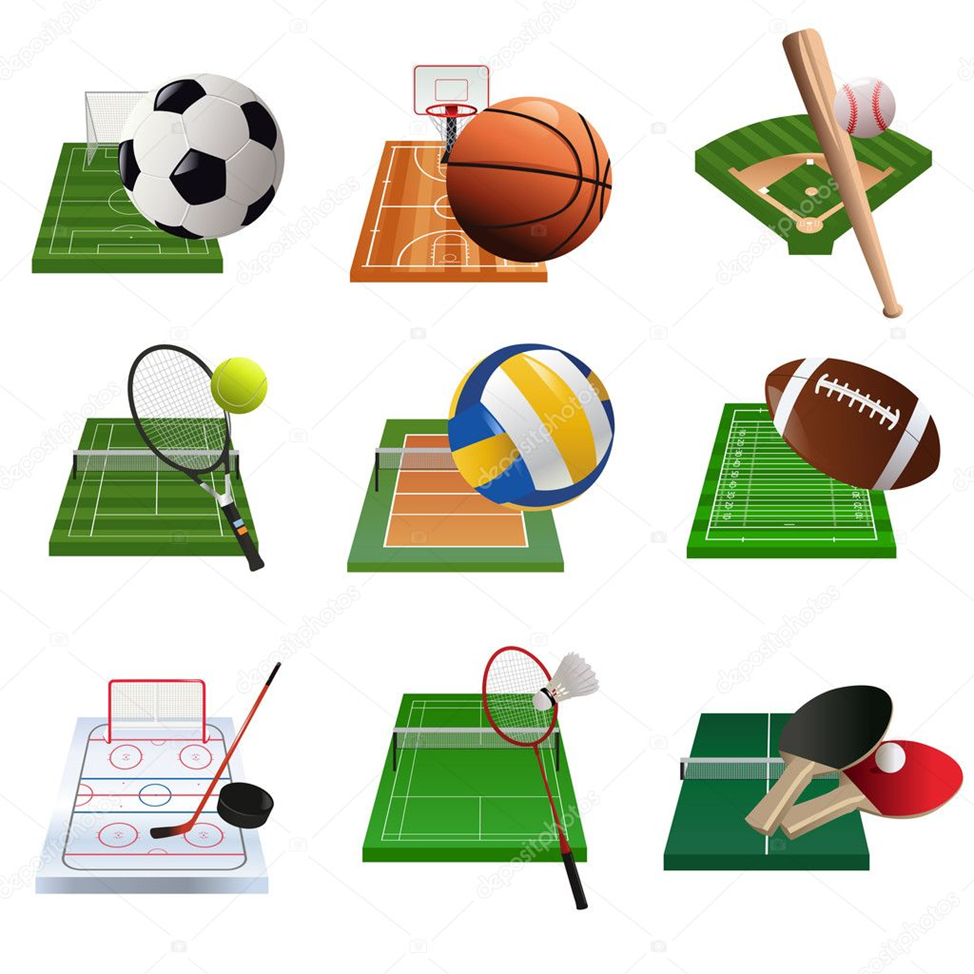 ПРАВИЛА ИГРЫ
Правила: 
Игрок выбирает карточку с видом спорта. Далее он подбирает к ней символ данного вида спорта , инвентарь и оборудование, форму, место игр.Играть может одновременно несколько человек: кто быстрее соберет ряд.
Ход игры: 
Водящий предлагает игрокам выбрать одну карточку  вида спорта. Остальные карточки лежат по середине стола, водящий берет любую карточку и спрашивает у детей кому нужна эта карточка? (игрок берет карточку и объясняет). Выигрывает тот, кто правильно соберет ряд.
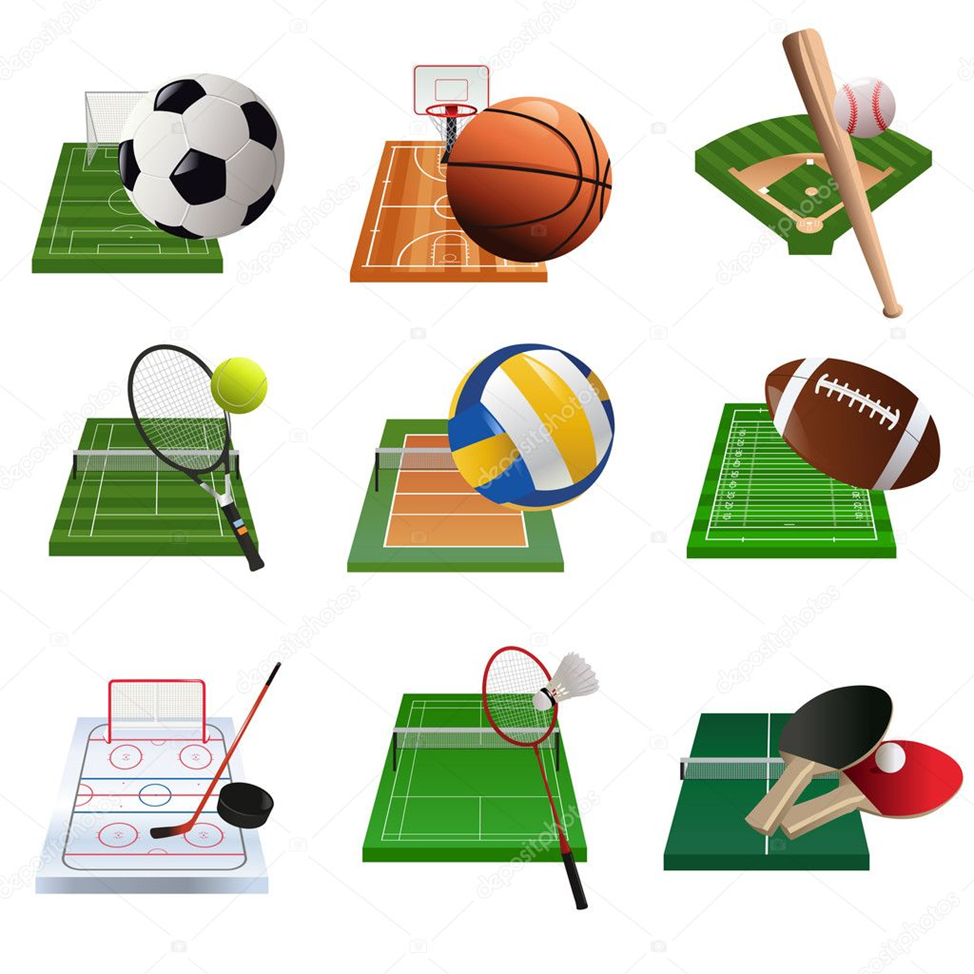 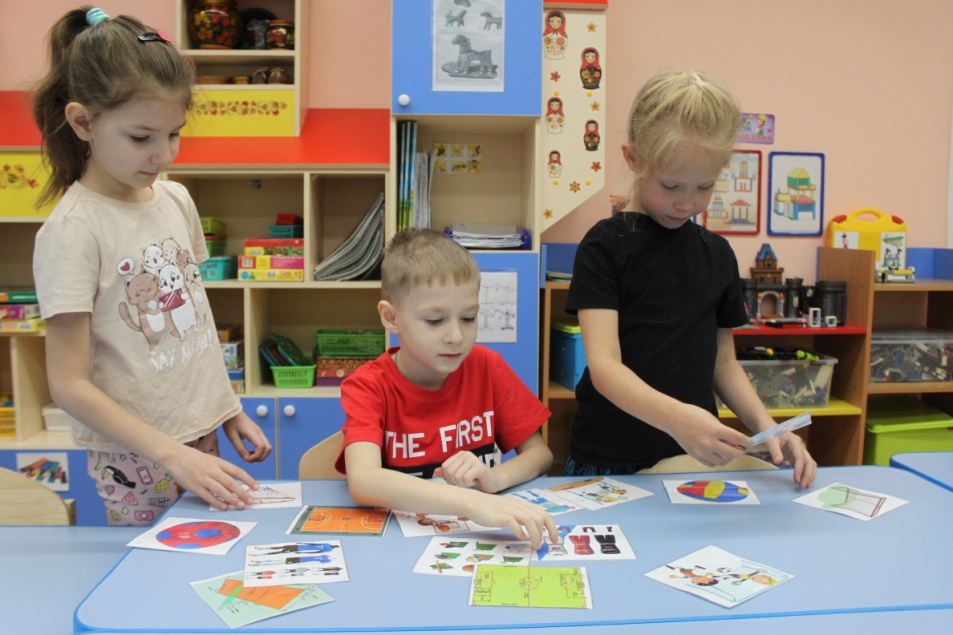 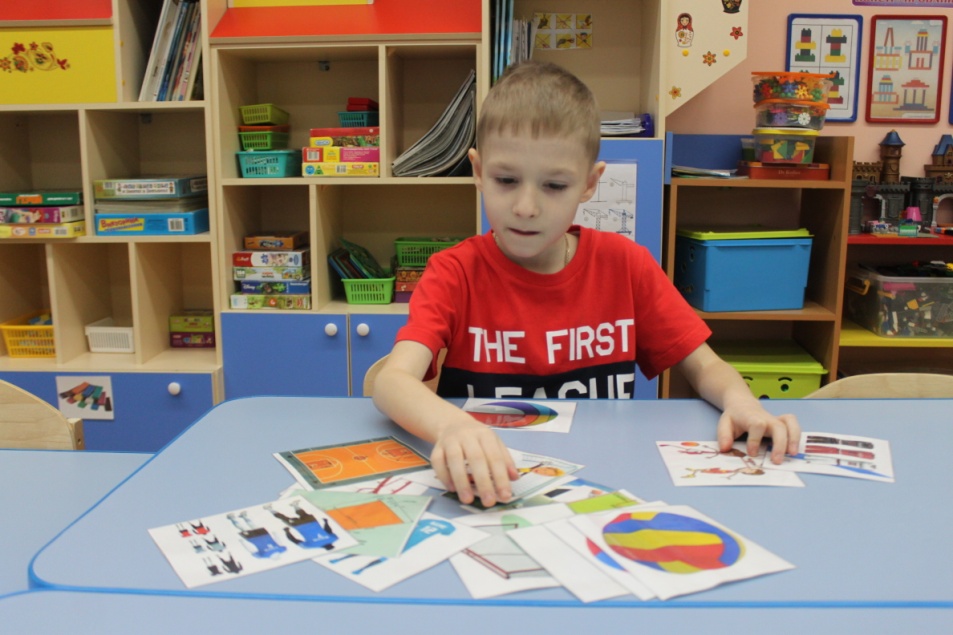 Мини музей
Секция
Альбомы
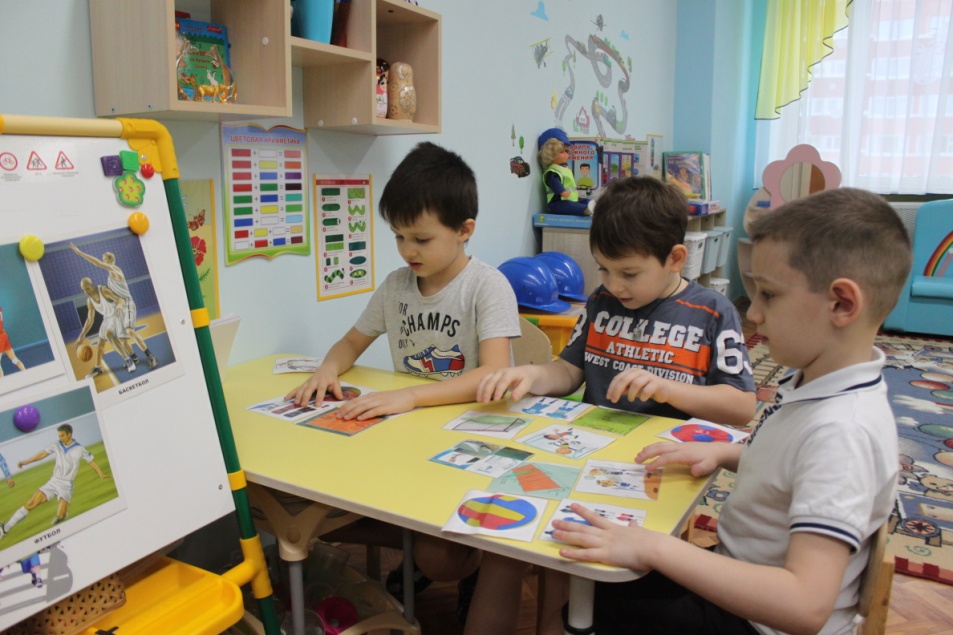 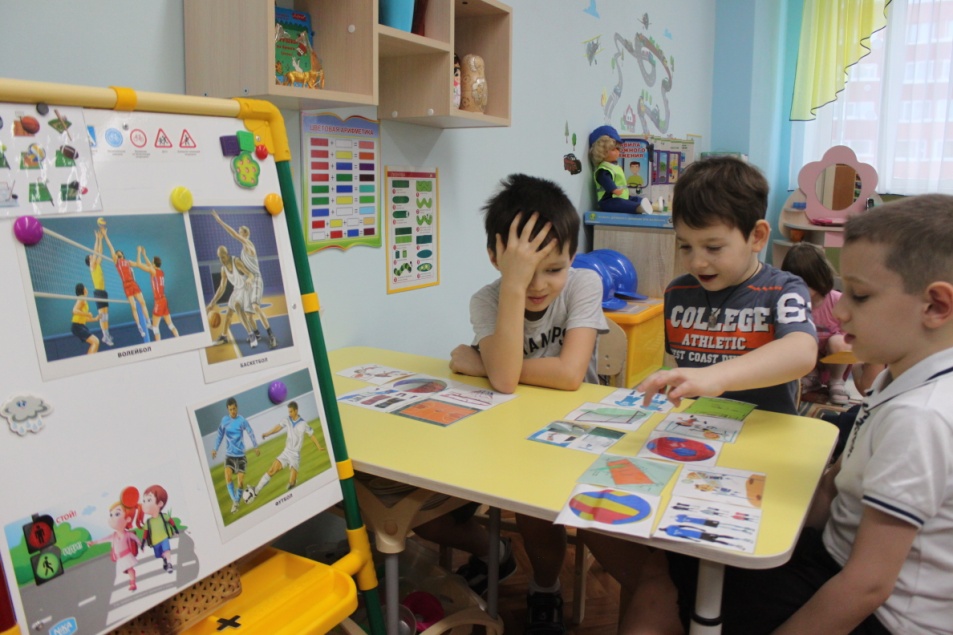 Дидактическая игра «Школа мяча»
Дидактическая игра «Школа мяча» систематизирует знание детей о видах спорта с мячом и его игроках;
Расширяет кругозор детей;
Активизирует мышление, обогащает словарный запас. 
Дидактическая игра о спорте может быть использована для совместных занятий родителей с детьми, воспитателями на занятиях и вне  занятий, в самостоятельной игровой деятельности, развлечениях.
Иллюстрационный материал, представленный в дидактической игре  можно использовать с целью расширения знаний о спорте, как в отдельных занятиях, посвященное какому-либо спорту, так и на занятиях по ознакомлению с окружающем  миром.
Данная  игра является авторской разработкой, предназначена для инструкторов по физической культуре, воспитателей, логопедов и родителей.
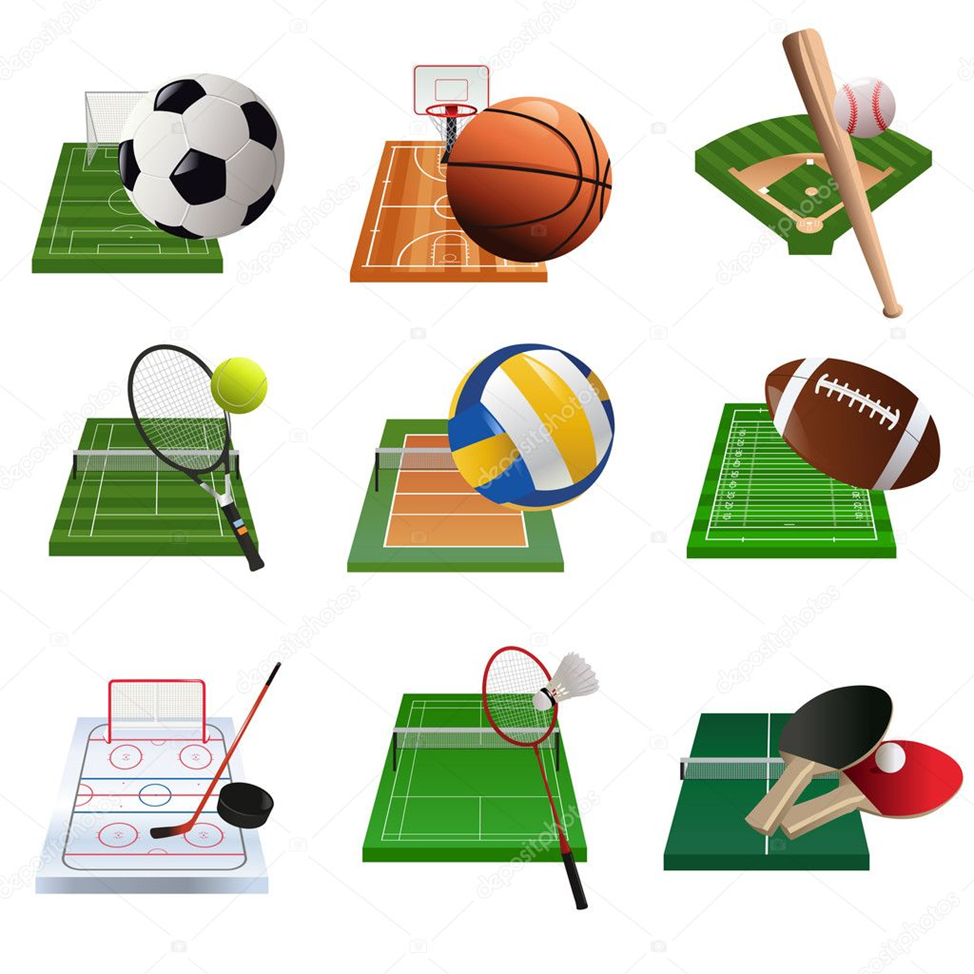 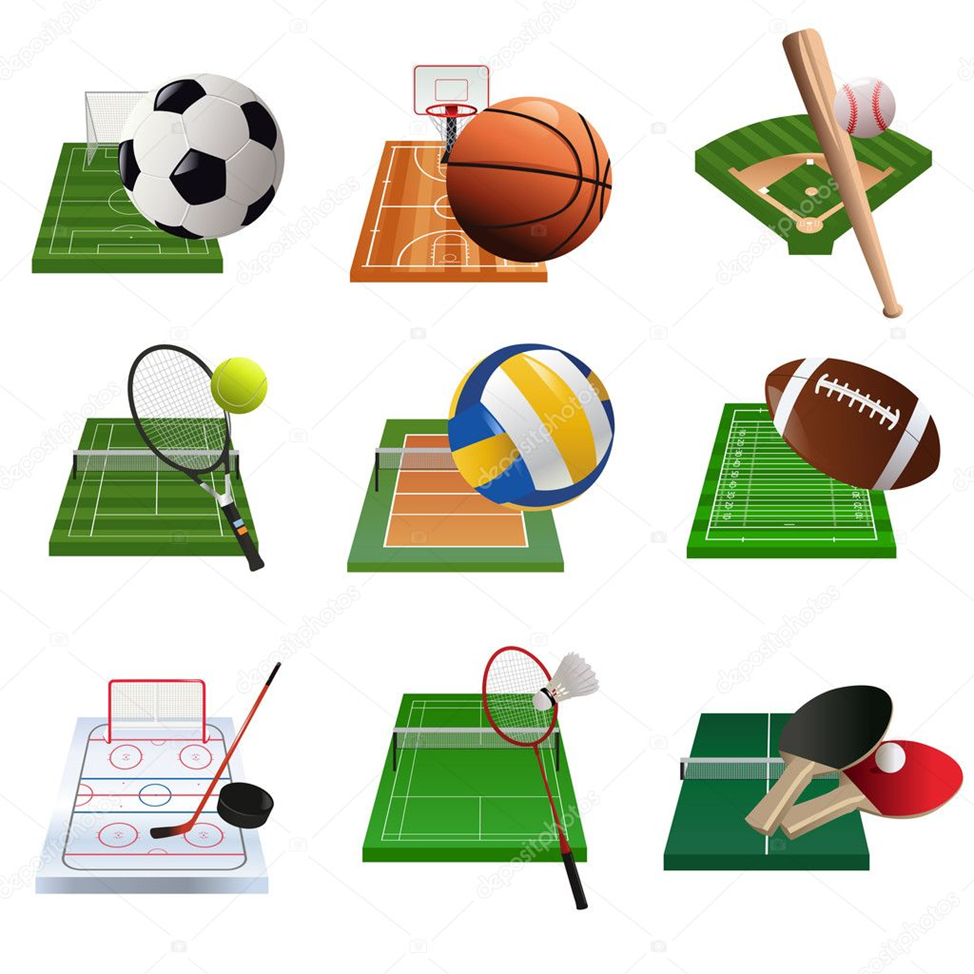 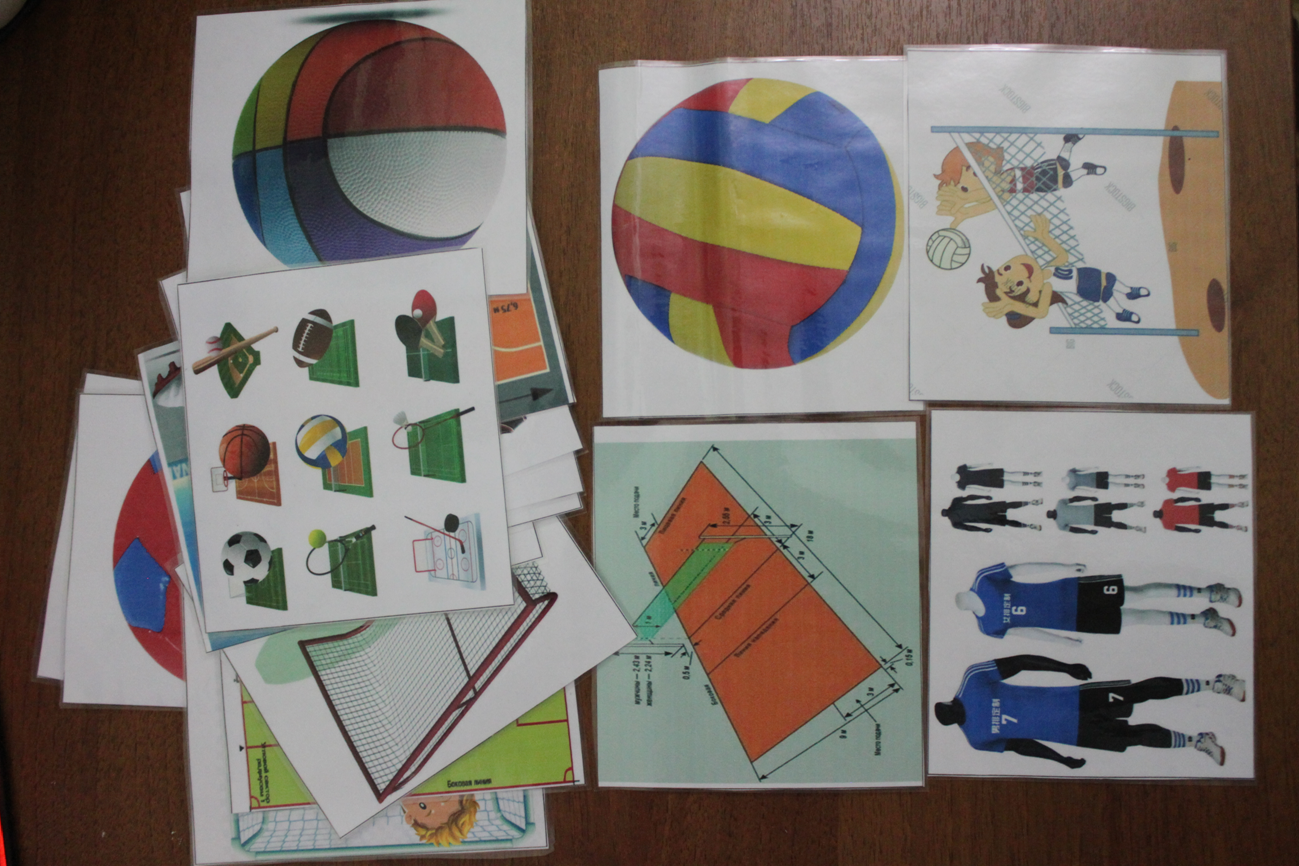